ERCOT Frequency Control Report
September 2020

ERCOT
Operations Planning

PDCWG | October 14th, 2020
Summary of September 2020
2020 RMS1 Statistics
Mean: 16.05 mHz
Min: 12.25 mHz
Max: 22.6 mHz
Energy Statistics
Total Energy: 32,735,862 MWh
Wind Energy: 5,026,960 MWh
Percent Energy from Wind: 15.36%
Solar Energy: 782,376 MWh
Percent Energy from Solar: 2.39%
Minimum System Inertia
Mean: 238, 595 MW*s
Max: 285,477 MW*s on Sep 3rd
Min: 168,441 MW*s on Sep 27th
CPS1: 173.56%
Current CPS1 12-Month Rolling Average: 172.43%
0 BAAL Exceedance
2 hourly CPS1 score below 100%
BAAL-003 Events have updated through 2019
2019 BAAL-003 FRM Performance: -811.14
2
[Speaker Notes: 2018 BAAL-003 FRM Performance: -843.17]
Frequency Control
CPS1, BAAL, & RMS1
Hourly CPS1 by Day
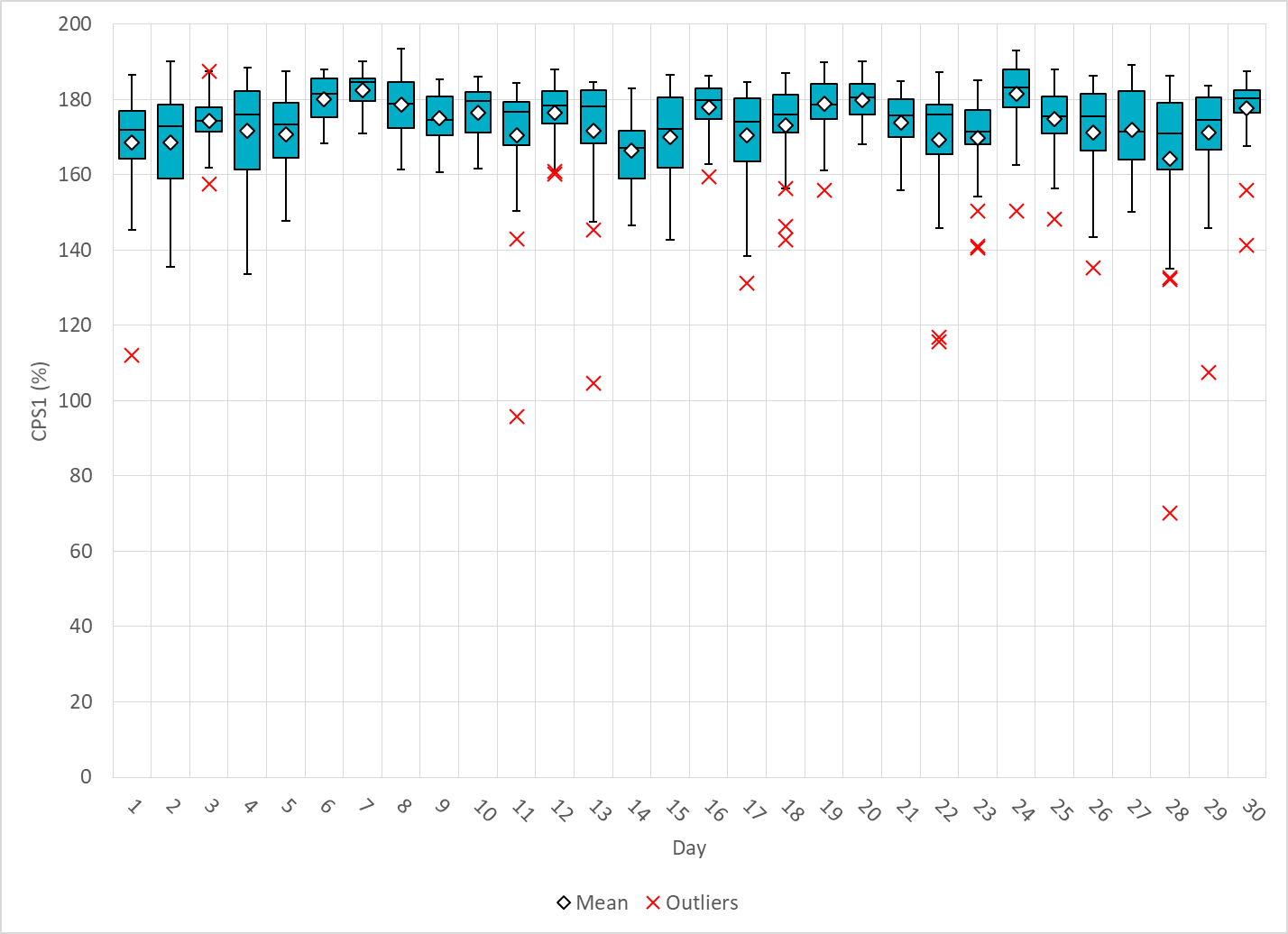 Sep-20 CPS1 (%): 173.56
4
[Speaker Notes: Outliers:
1.  95.70% @ 9/11/2020 17:00
Expected Gen Dev: 
Large exp. Gen. dev of -739 MW @ 17:59 mostly due to solar
Large exp. Gen. dev of -605 MW @ 17:23 mostly due to solar
Wind/Solar Ramp: 
A 520 MW Solar down-ramp within a 23 minute period in the middle of the hour.
A 206 MW Solar down-ramp within a 5 minute period at the end of the hour.
Regulation: Regulation up exhausted for over half of the hour

70.10% @ 9/28/2020 18:00
Expected Gen Dev: 
Expected gen dev remains negative throughout the entire hour.
Large exp. Gen. dev of -1969 @ 18:39 mostly due to solar and wind units
Large exp. Gen. dev of -2262 @ 18:39 mostly due to solar and wind units
Wind/Solar Ramp: Wind and solar consistently ramp down sharply during the second half of the hour.
Solar ramps down from 1452 MW to 438 MW between 18:30and 19:00
Wind ramp  down from 13443 MW to 11799 MW between 18:30 and 19:00. 
Regulation: Regulation up exhausted for the most part of the hour. 
Manual SCED Rest:  A manual SCED reset at 18:47 due to frequency drag, reg up fully deployed and renewables sharply ramping down.]
BAAL Exceedances & Violations
There was 0 BAAL exceedance in Sep
5
15-Minute Average CPS1%
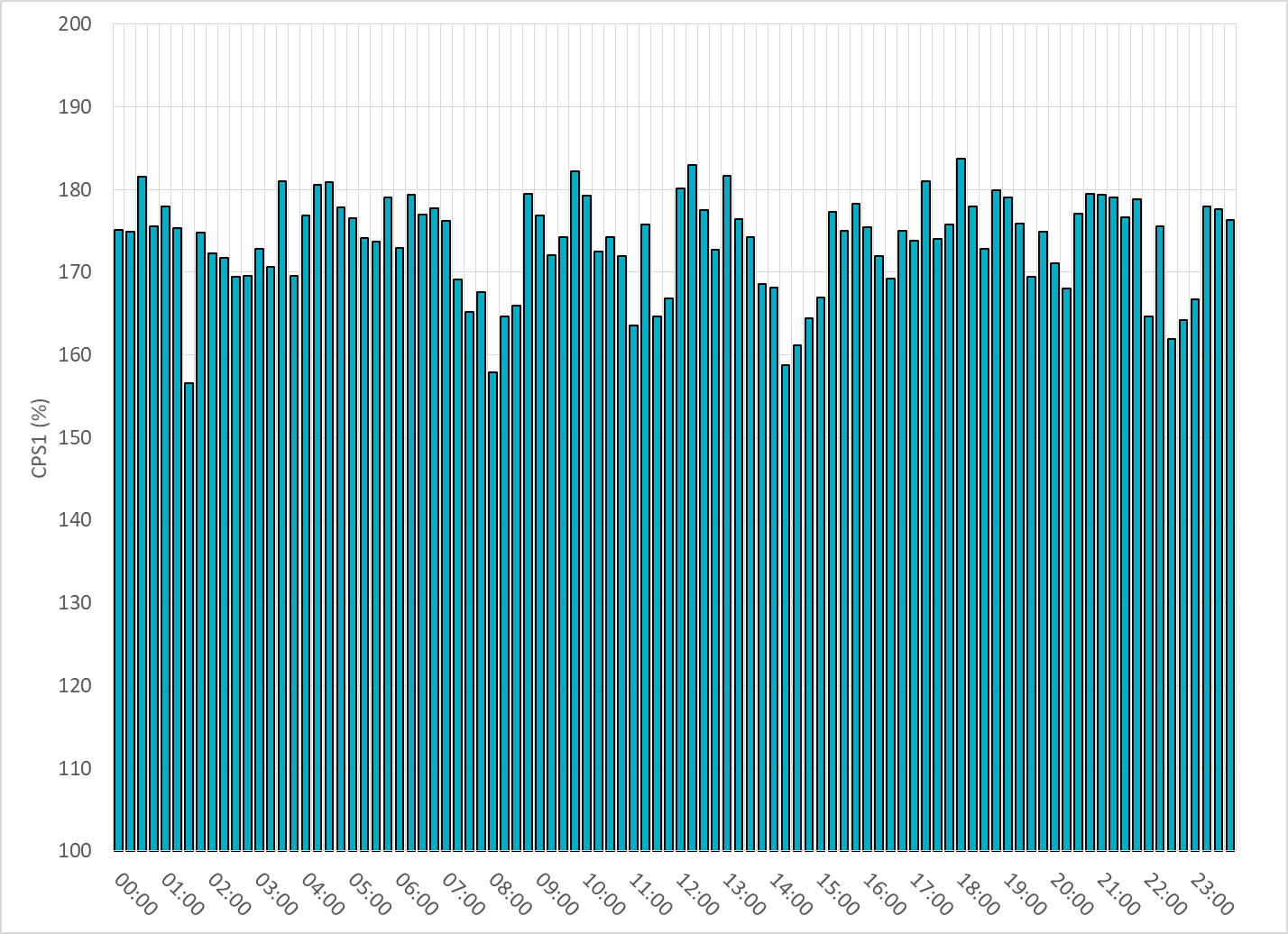 Sep-20 CPS1 (%): 173.56
6
12-Month Rolling Average CPS1
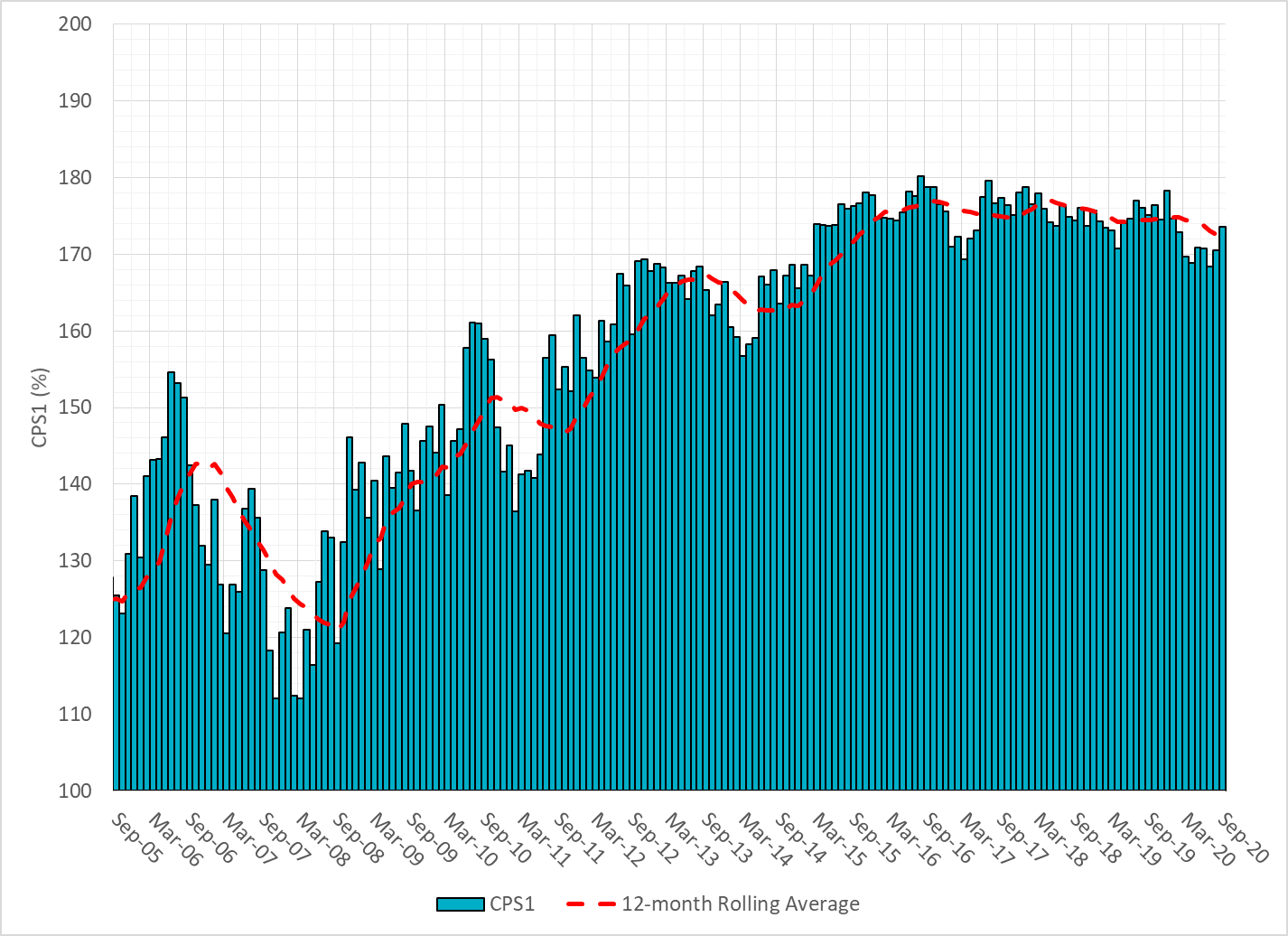 Current 12-Month Rolling Average: 172.43%
7
Daily RMS1 of ERCOT Frequency by Year
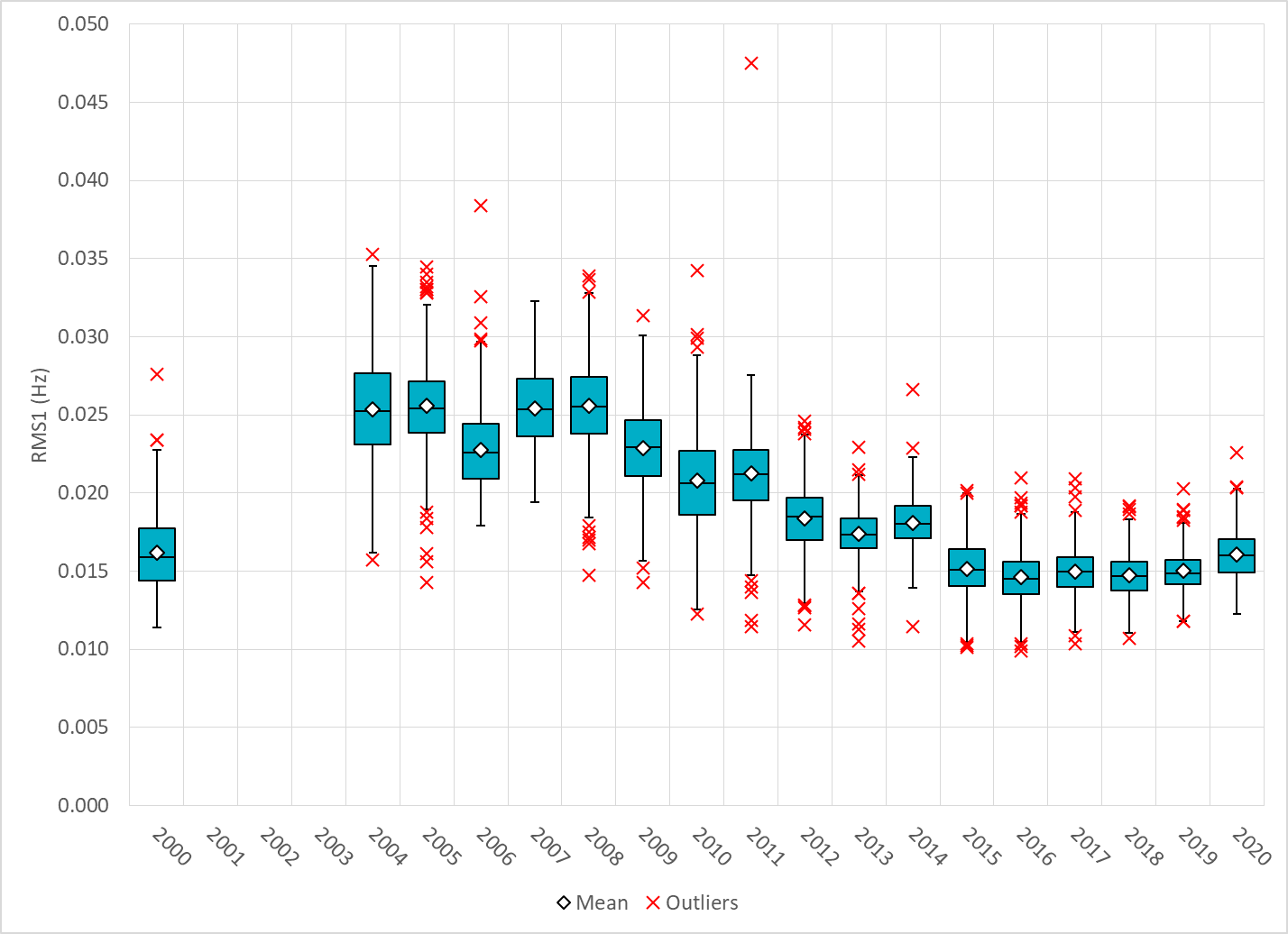 8
Daily RMS1 of ERCOT Frequency by Month
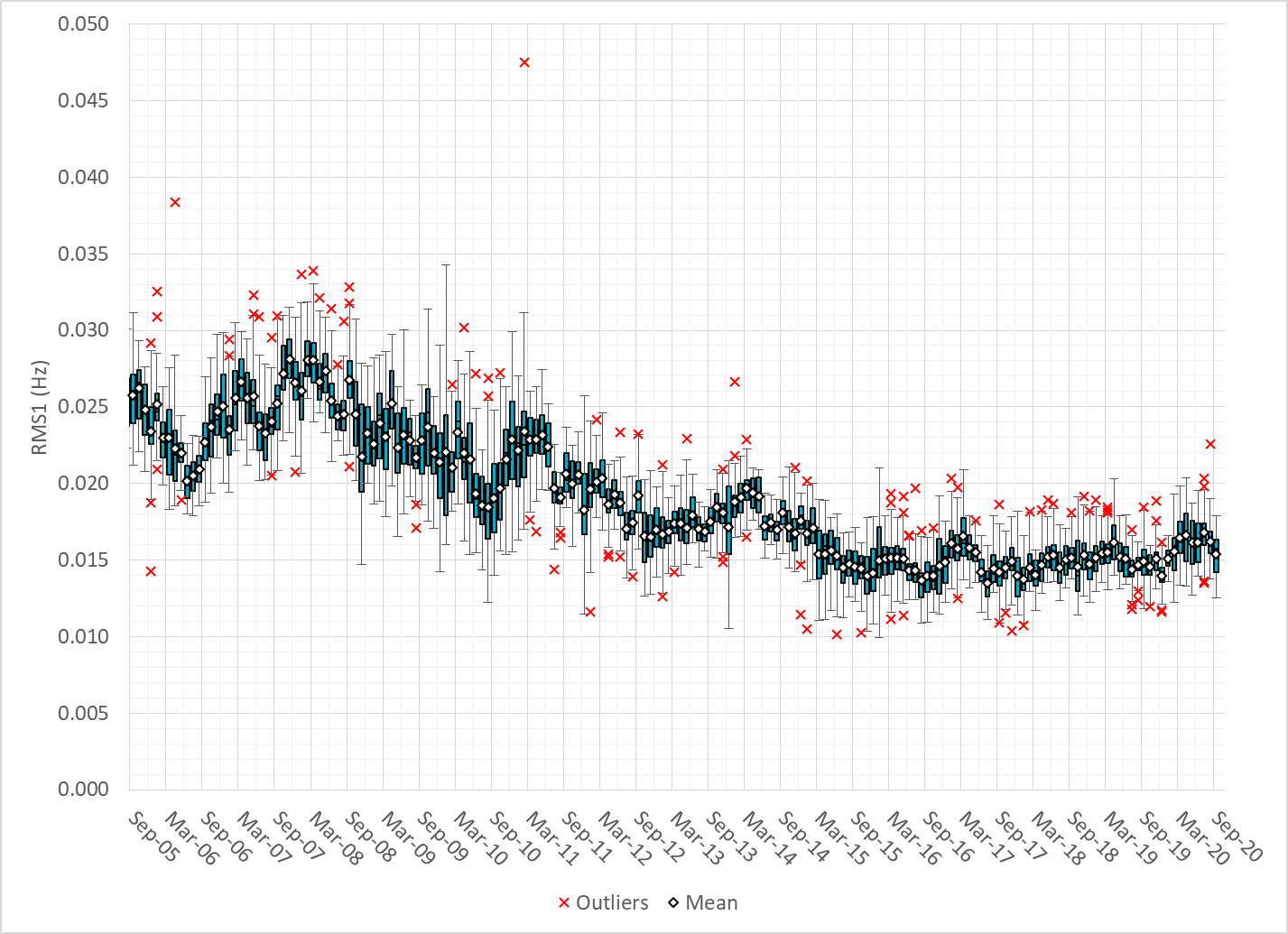 9
Daily RMS1 of ERCOT Frequency by Month
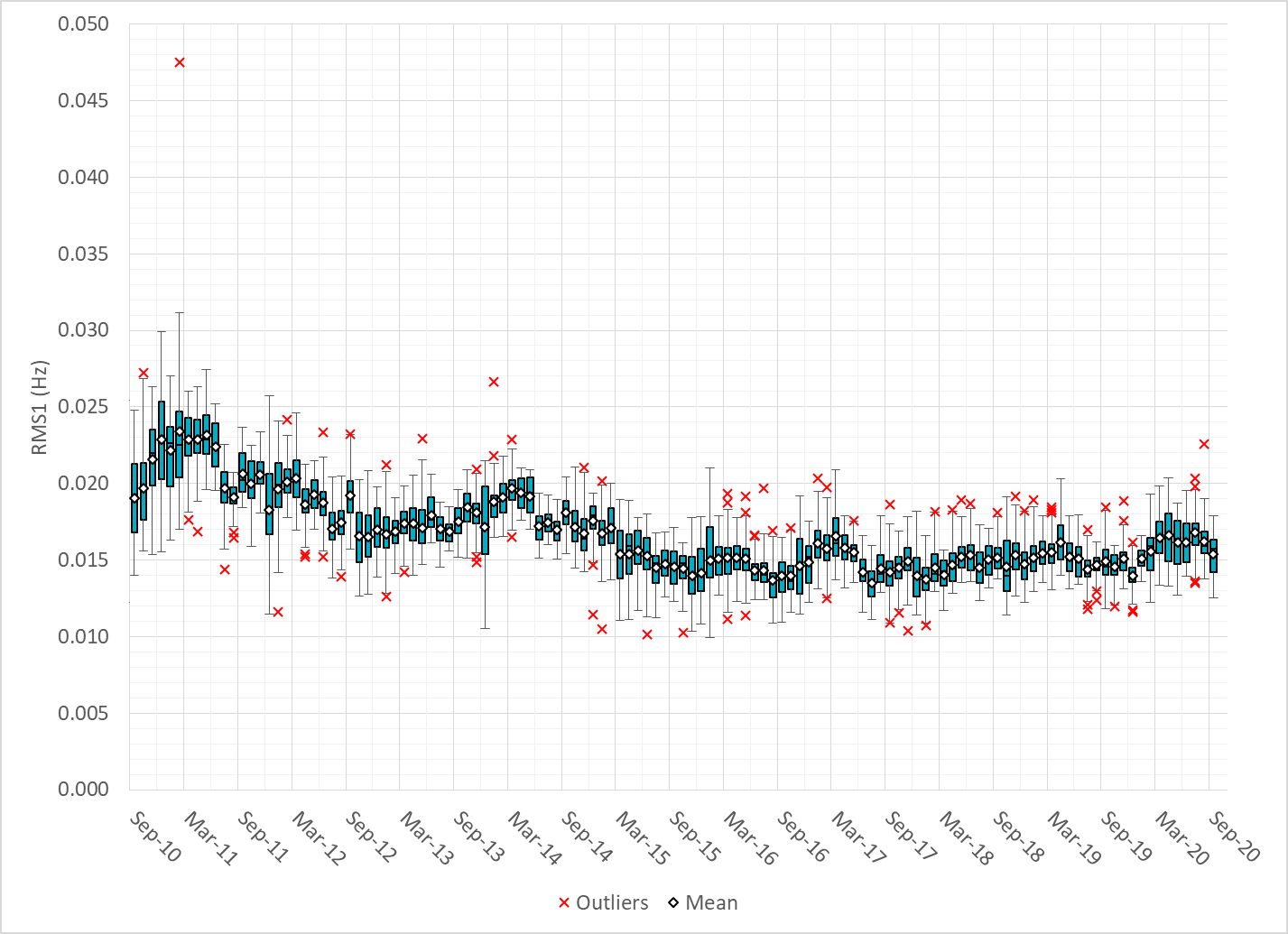 10
Frequency Profile Comparison
Frequency Profile Comparison
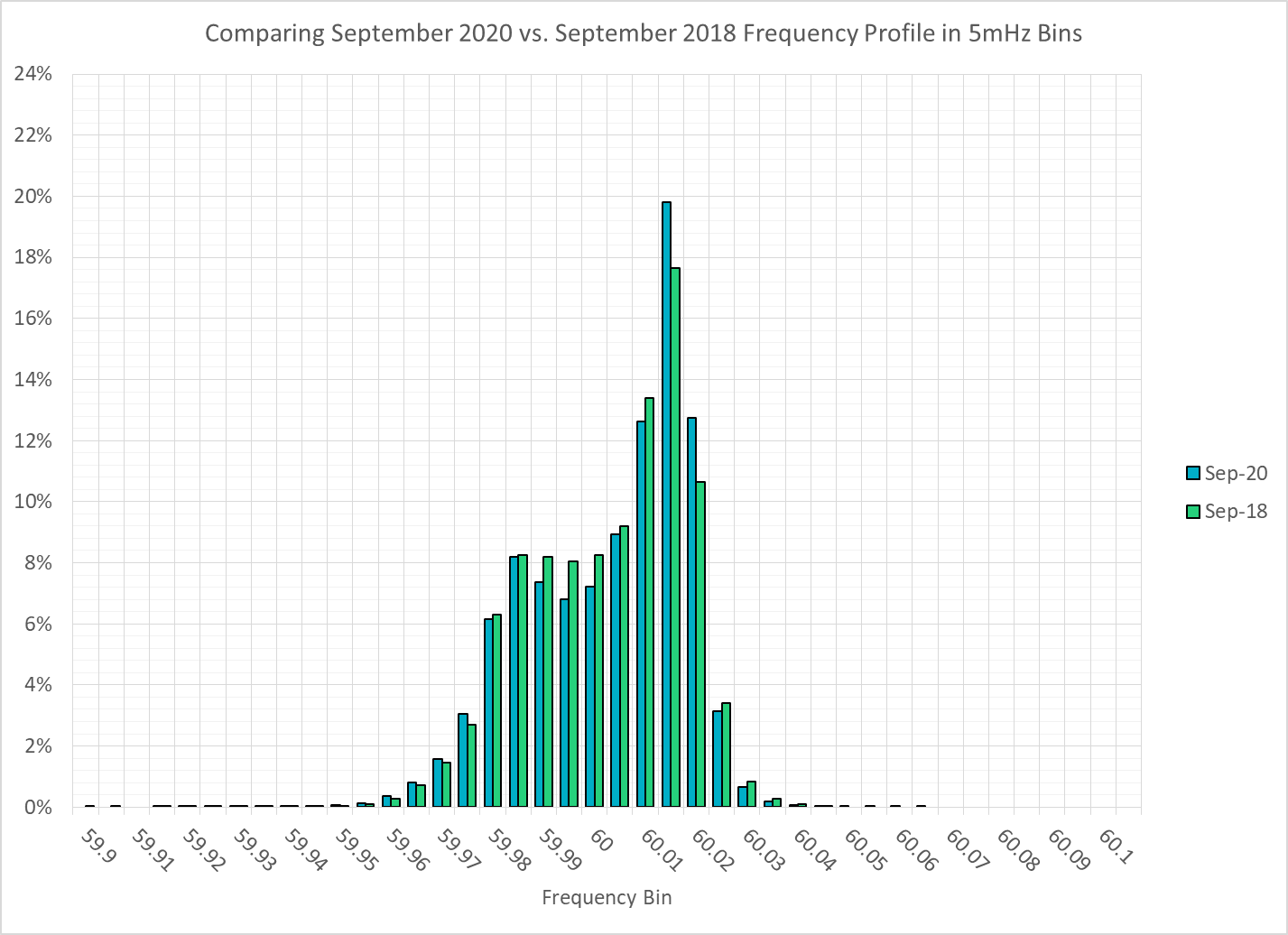 12
Frequency Profile Comparison
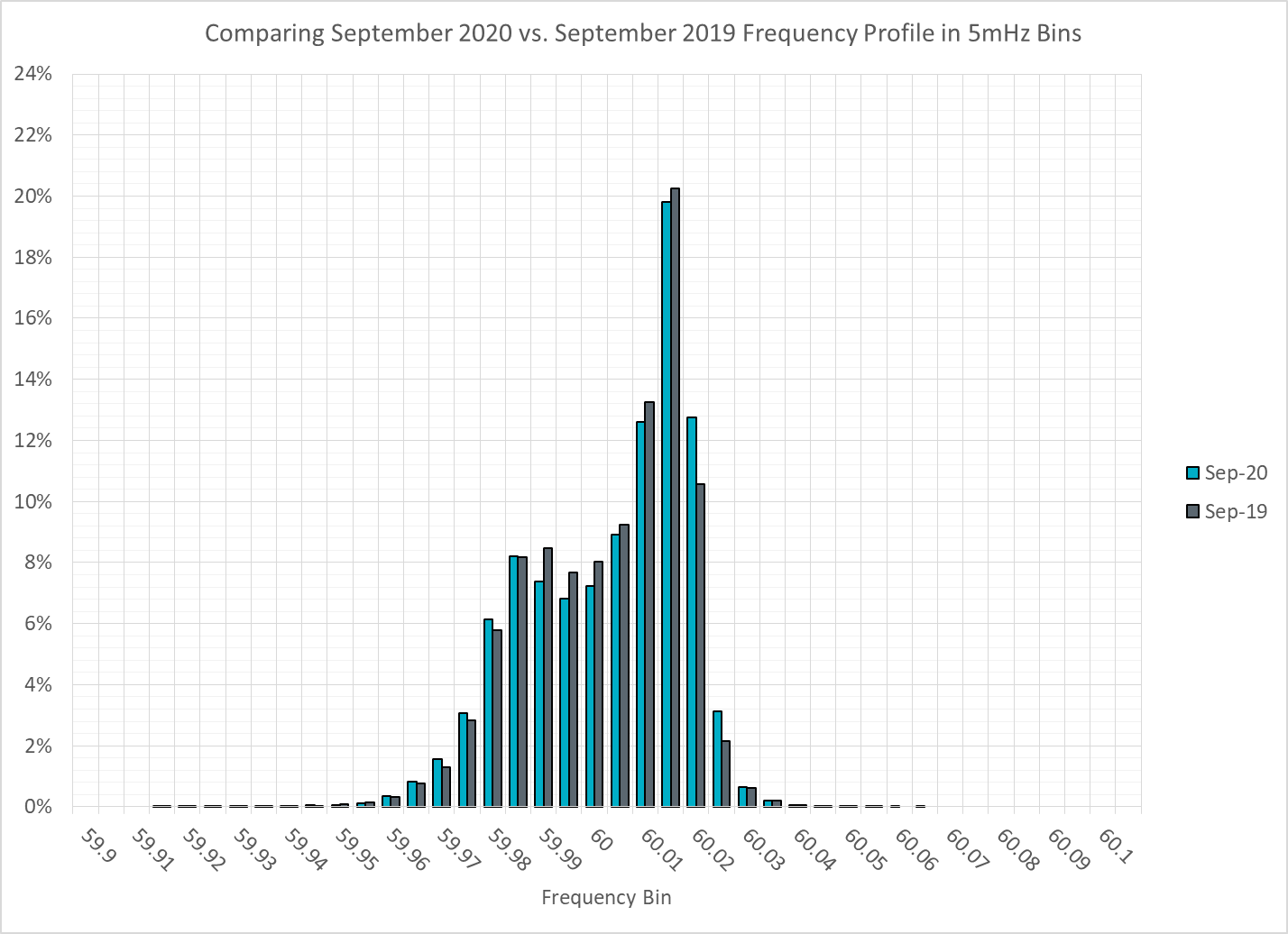 13
Time Error Correction
ERCOT Daily Time Error
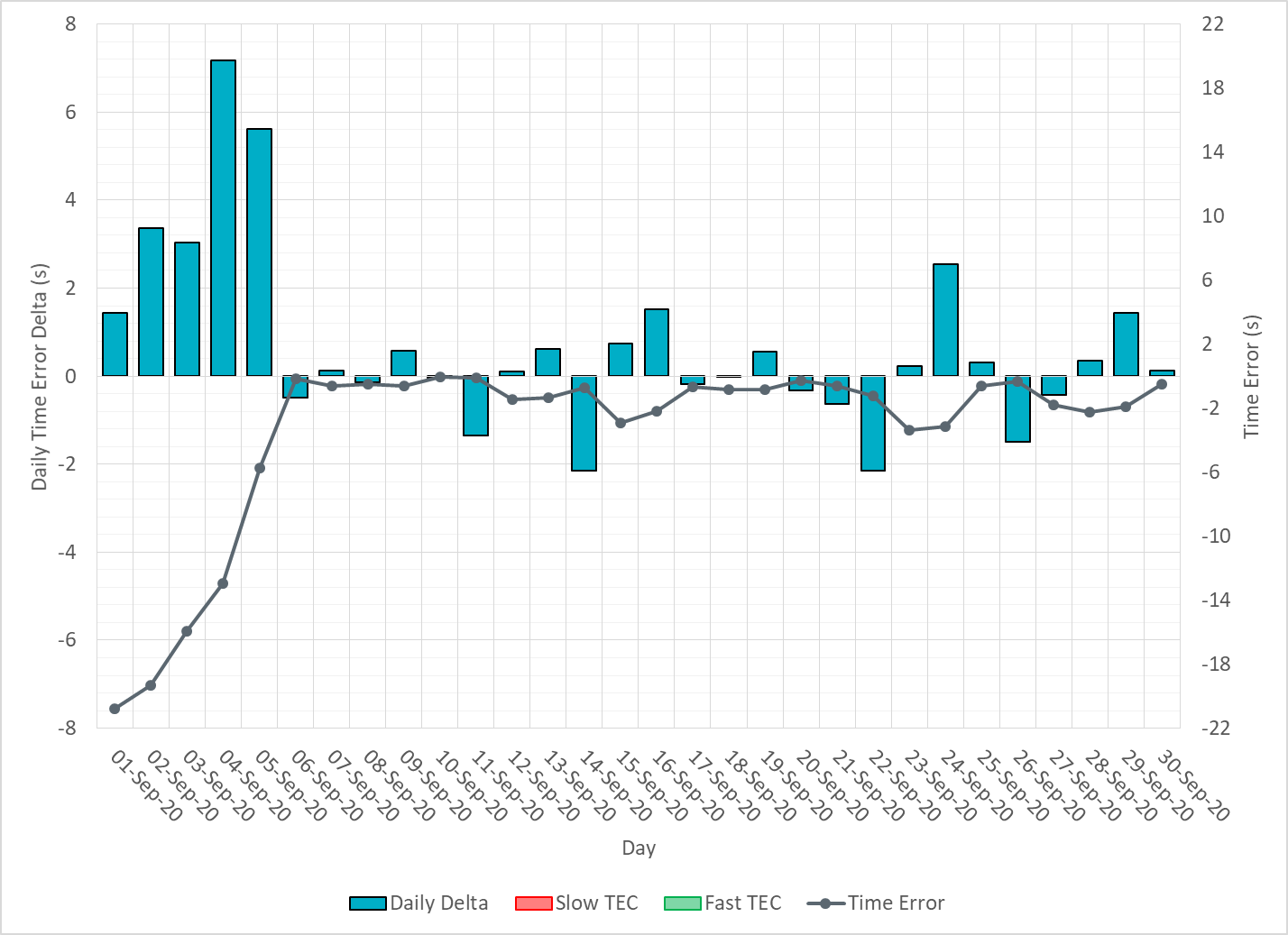 15
Time Error Corrections Log Summary
There have been no time error corrections since December 2016
16
BAL-003 Performance
Op. Year 2019 BAL-003 Selected Events – Update
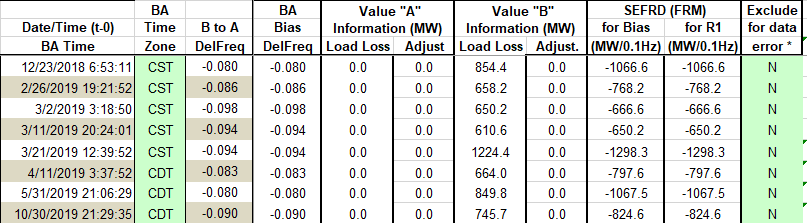 18
[Speaker Notes: BAL-003]
Op. Year 2018 BAL-003 FRM Performance - Update
19
[Speaker Notes: OP2018: FRO = -381.0, FRM_median = -843.17, FRM_average = -959.7
OP2019: FRO = -381.0, FRM_median = -811.14, FRM_average = -892.5
OP2020: FRO = -425.0,]
ERCOT Energy Statistics
Total Energy
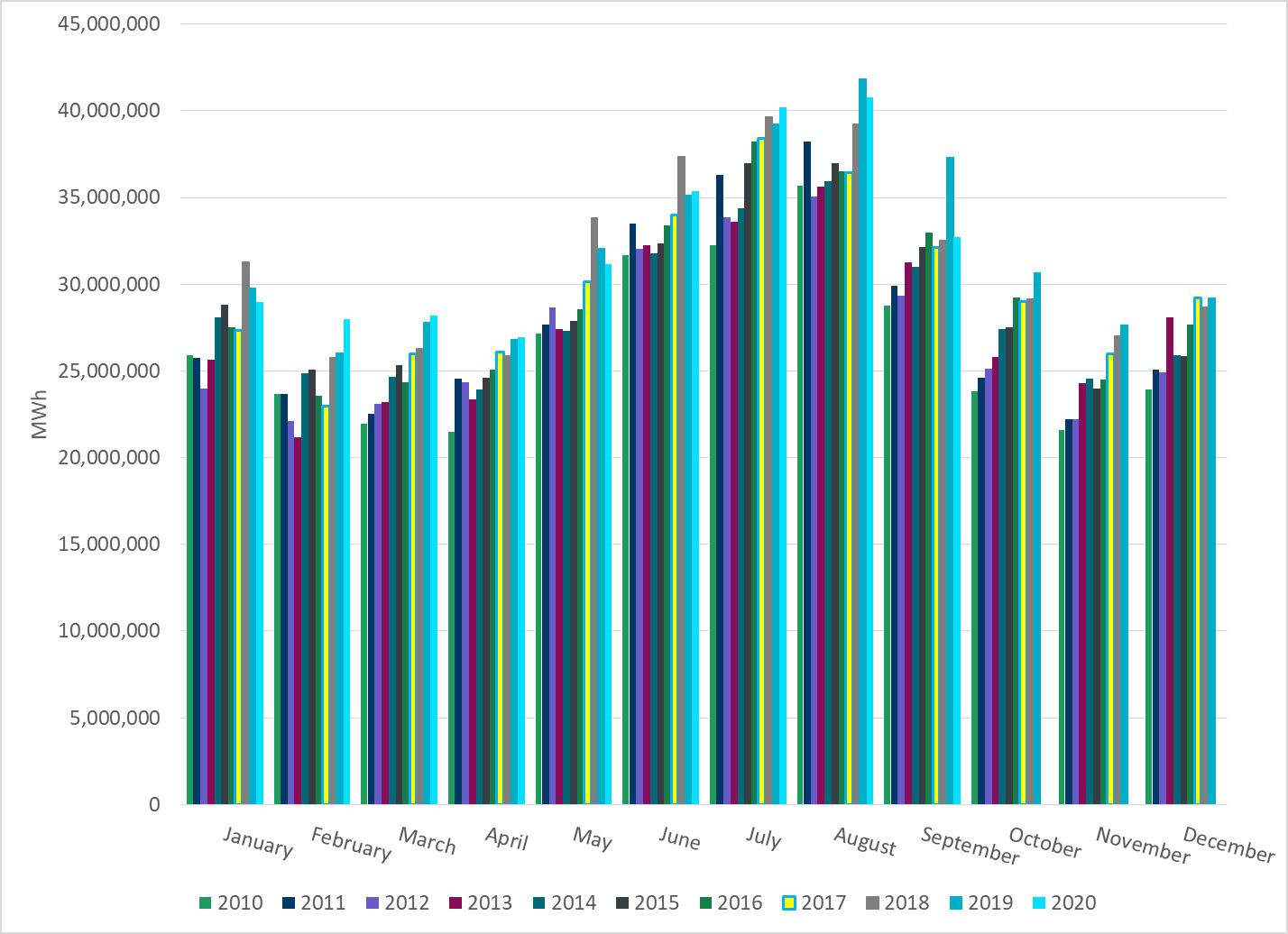 21
[Speaker Notes: 32,735,862 MWh]
Total Energy from Wind Generation
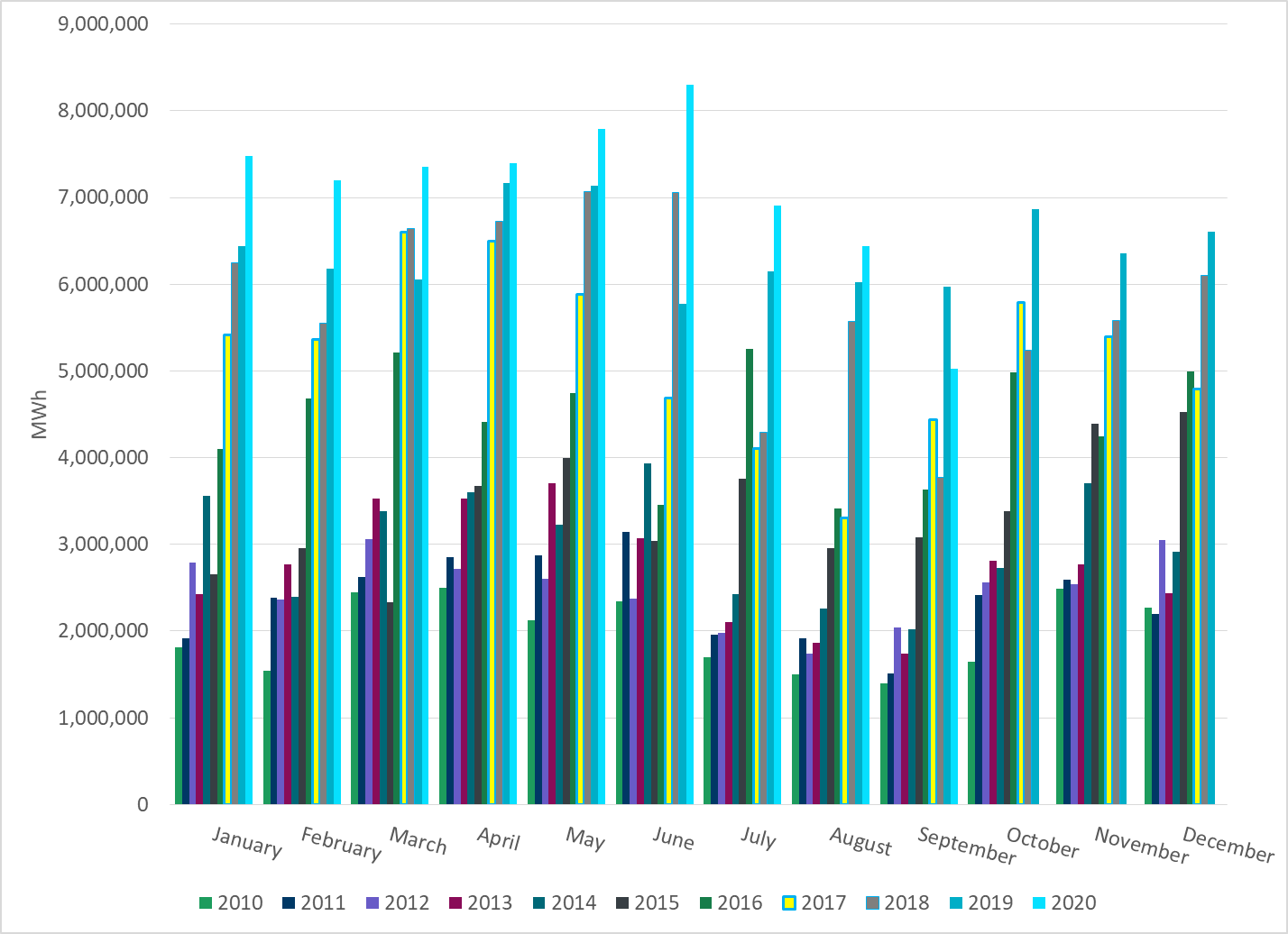 22
[Speaker Notes: 5,026,960 MWh]
% Energy from Wind Generation
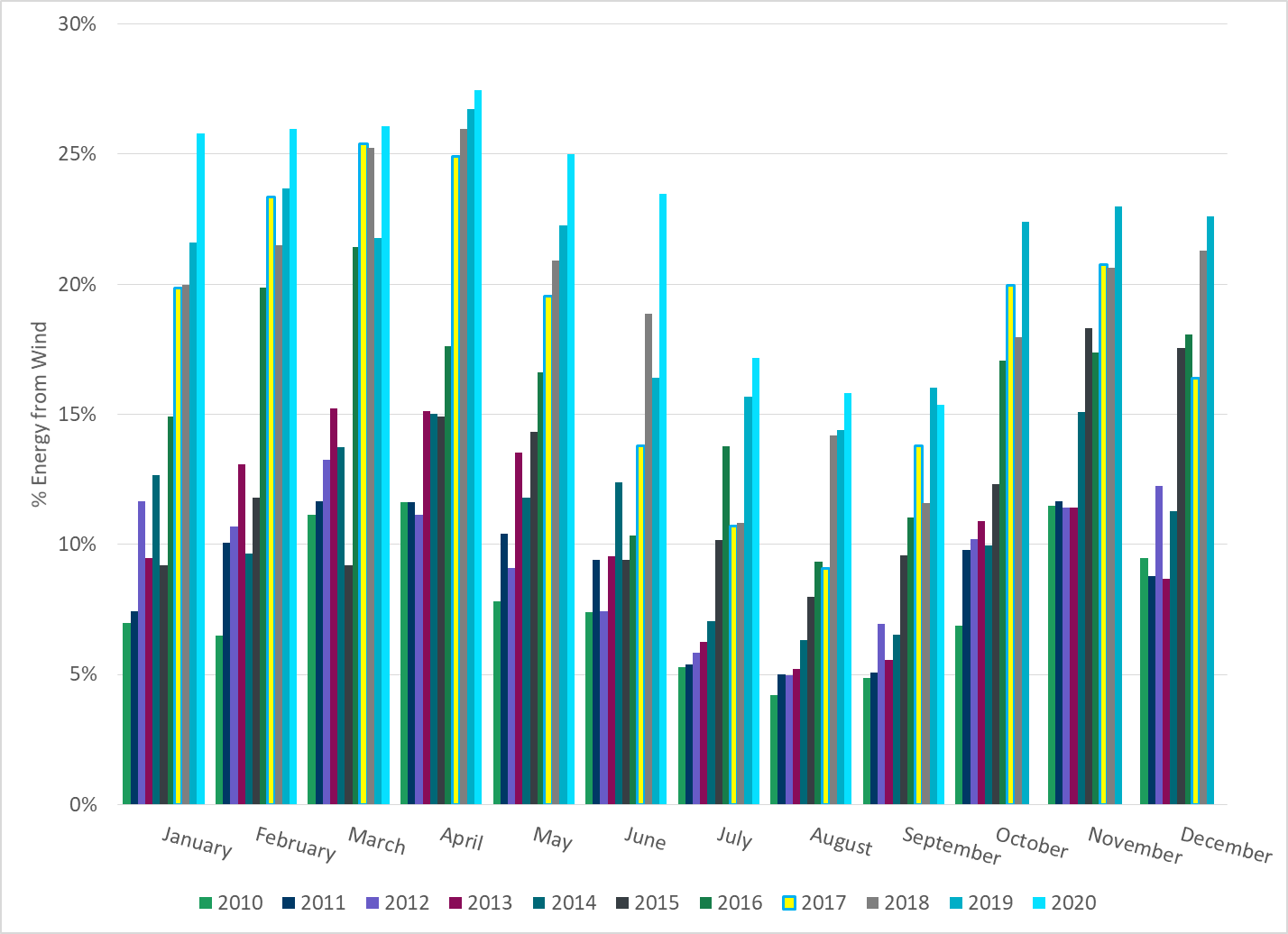 23
[Speaker Notes: 15.36%]
Total Energy From Solar Generation
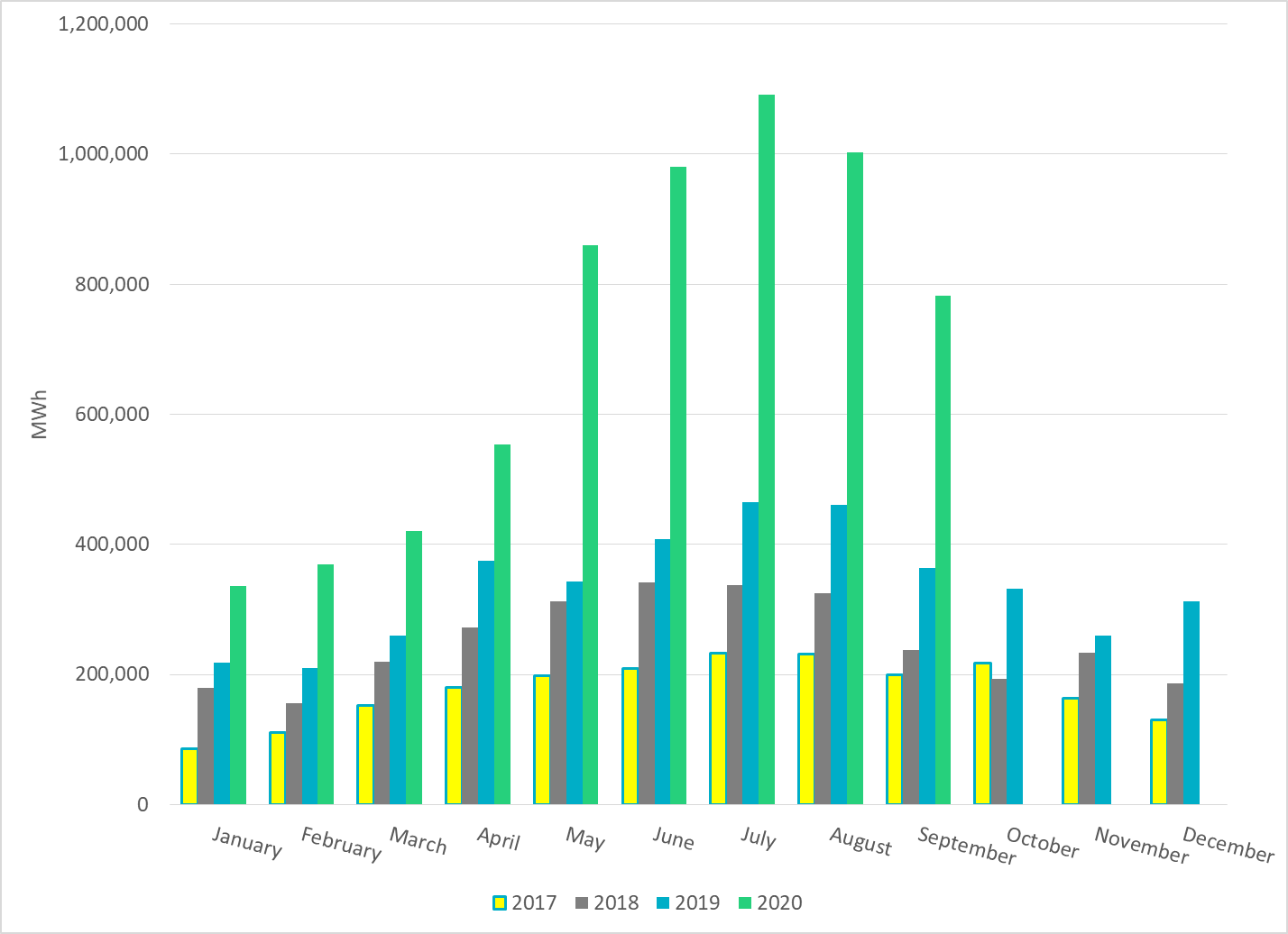 24
[Speaker Notes: 782,376 MWh]
% Energy from Solar Generation
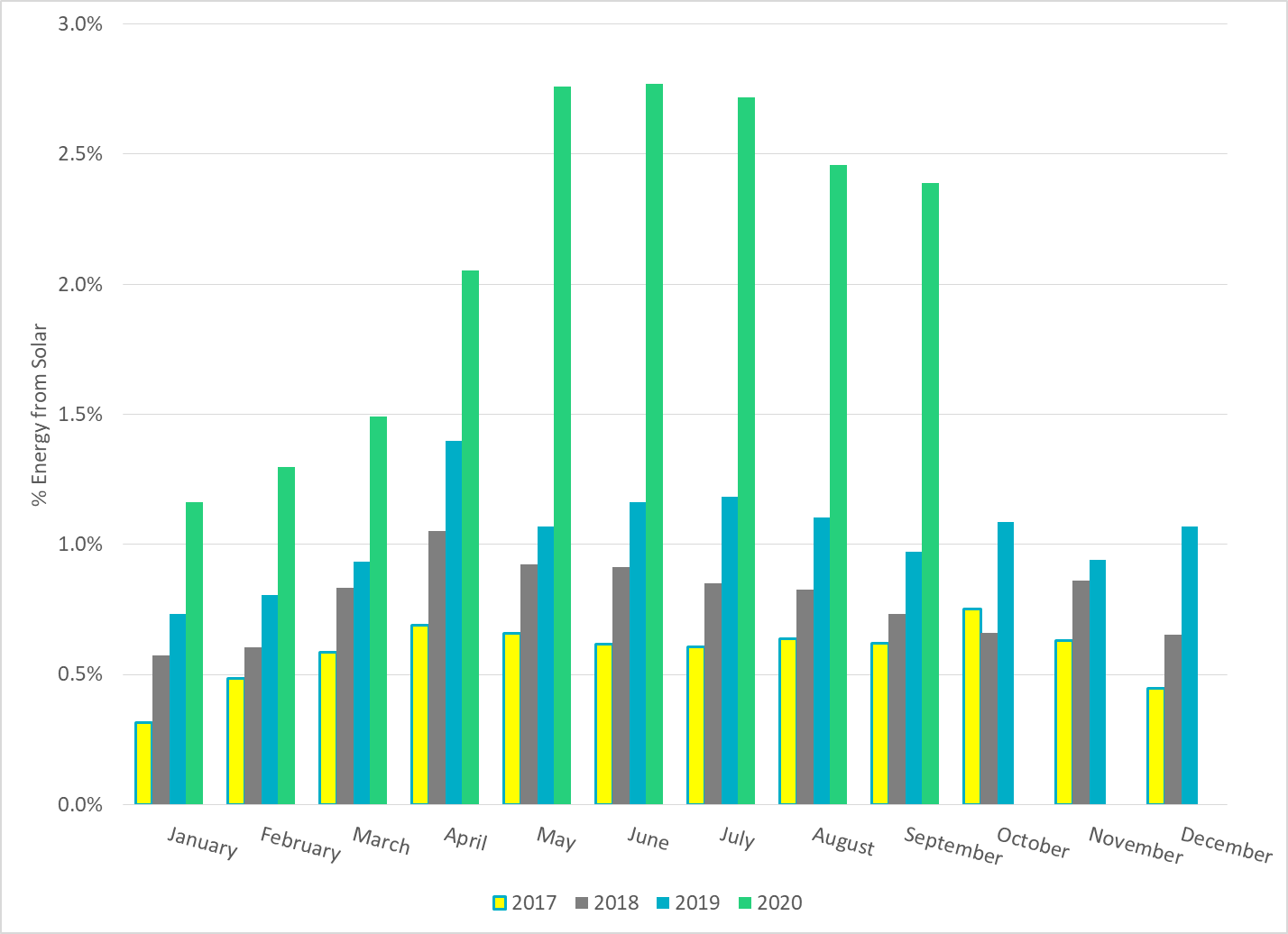 25
[Speaker Notes: 2.39%]
ERCOT System Inertia
Daily Minimum System Inertia
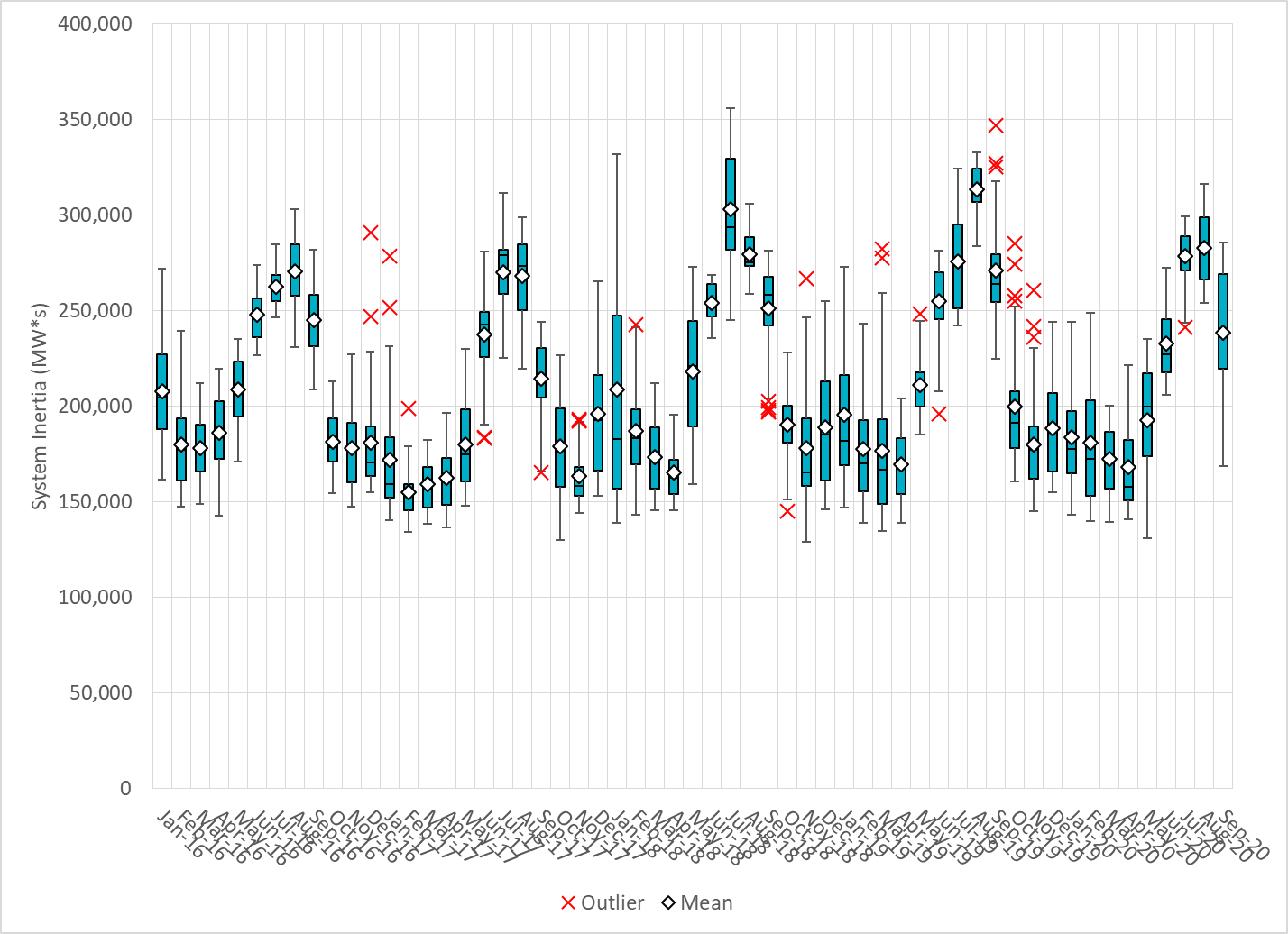 27
[Speaker Notes: Minimum Inertia = 168,441 MW*s on 9/27/2020

Previous Minimum was 128,759  MW*s on 11/18/2018.

Data: 
Mean: 238,595
Max: 285,477 on Sep 3rd
Min: 168,441 on Sep 27th]
Questions?
Thank you!